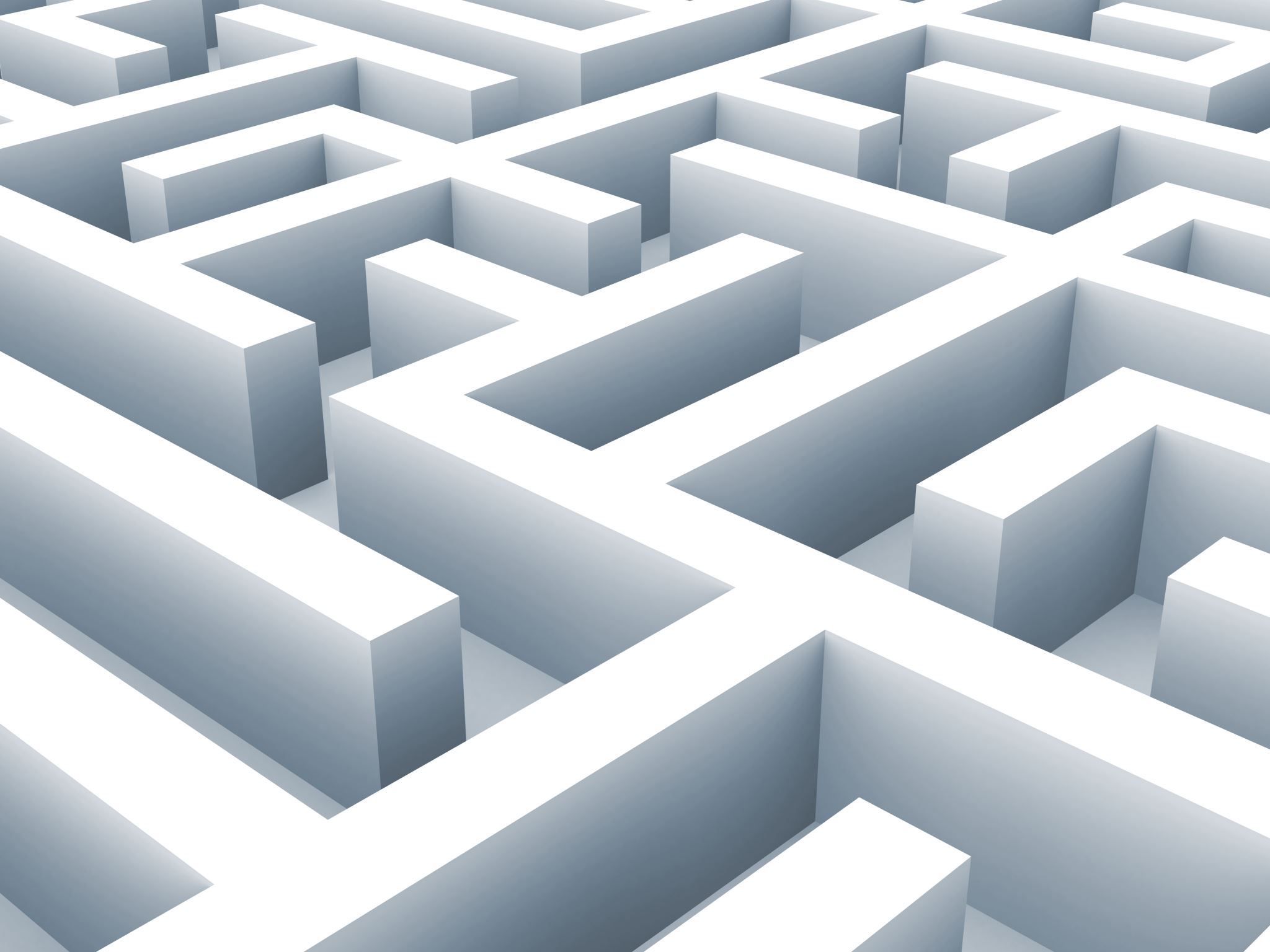 IRENE KODOUDAKIS
Section 3 -Writing
[Speaker Notes: Γεια σας,
Ονομάζομαι Ειρήνη Κοντουδάκη και θα σας παρουσιάσω το τρίτο τμήμα της γραπτής εξέτασης των ελληνικών, που είναι η έκθεση.

Θα αναφερθώ στο τι περιλαμβάνει αυτή η εξέταση, στα κριτήρια αξιολόγησης και στα θέματα εξέτασης του 2022.]
What to expect?
You are required to write a text in 
Greek that presents:
Length:
200-300 words
[Speaker Notes: Στο τμήμα  αυτό της εξέτασης οι μαθητές χρειάζεται να γράψουν ένα κείμενο όπου θα εκφράζουν ιδέες, πληροφορίες, απόψεις και επιχειρήματα.
Το γραπτό κείμενο θα πρέπει να είναι 200-300 λέξεις.]
More specific:
There will be four tasks to choose from. 
Attempt one of these tasks.
Each task will be related to one of the prescribed themes:
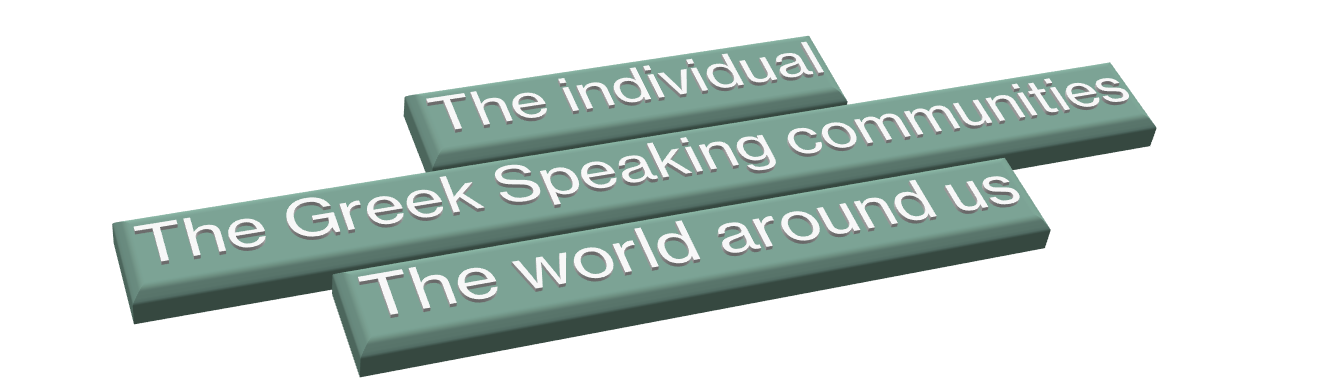 [Speaker Notes: Πιο συγκεκριμένα:

Θα υπάρχουν τέσσερα θέματα από τα οποία  θα διαλέξετε ένα.
Κάθε ένα θέμα θα ανήκει σε μία από τις τρεις βασικές κατηγορίες θεμάτων, που έχετε καλύψει στη Δευτέρα και Τρίτη λυκείου:
Το άτομο
Οι ελληνικά ομιλούμενες κοινότητες
Ο κόσμος γύρω μας]
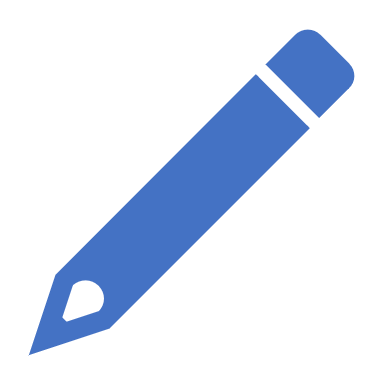 Let’s look closely on the tasks
Each task will have a specific:
Context
Purpose
Style of writing
Audience 
Text type
[Speaker Notes: Το κάθε θέμα θα έχει συγκεκριμένο:
Πλαίσιο
Σκοπό
Είδος γραφής
Κοινό
Κειμενικό είδος]
More details
[Speaker Notes: Τα θέματα θα είναι και στις δύο γλώσσες: αγγλικά και ελληνικά.
Θα διαφέρουν από το δεύτερο τμήμα της εξέτασης, μέρος Β:
Είδος γραφής
Κειμενικό είδος
Σ’ αυτό το τμήμα μπορεί να υπάρχει ένα οπτικό υλικό: μία φωτογραφία, εικόνα αφίσα κλπ.
Σ’ αυτό Το τμήμα της εξέτασης αντιστοιχούν 20 βαθμοί.
Όλη η γραπτή εξέταση είναι 75 βαθμοί οπότε σ’ αυτό το μέρος αντιστοιχεί το 26.6% του τελικού βαθμού.]
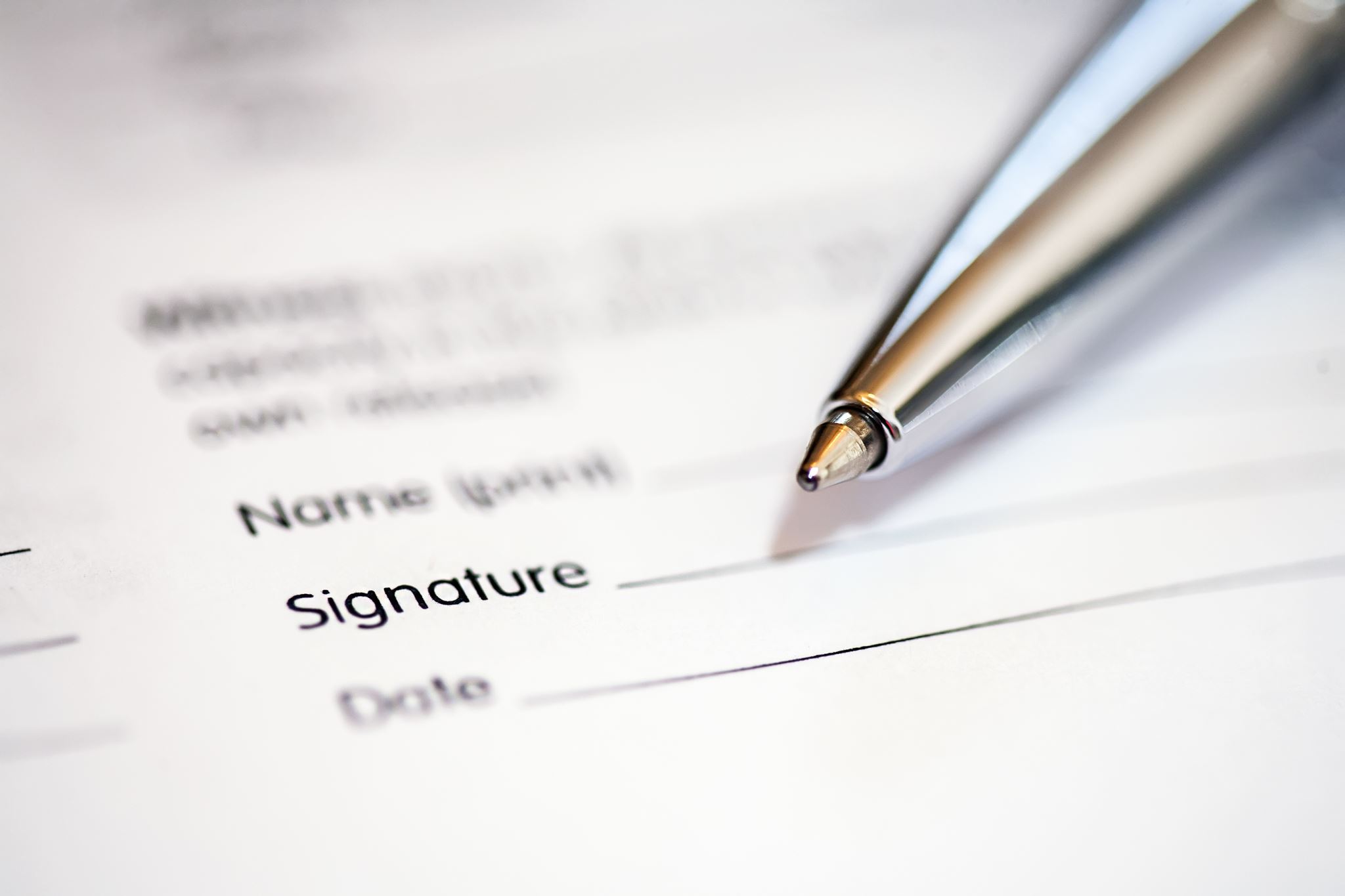 Which text types you will propably have in Section 3?
Article
Blog
Diary/journal entry
Email
Letter (formal or informal)
Personal profile
Report
Résumé
Review
Script of a speech 
Story
[Speaker Notes: Σ’ αυτό το τμήμα της εξέτασης τα πιο συνηθισμένα κειμενικά είδη που μπορεί να συναντήσετε είναι τα παρακάτω:
Άρθρο, ιστολογική εγγραφή, ημερολογιακή εγγραφή, μήνυμα ηλεκτρονικού ταχυδρομείου, επιστολή (φιλική ή επίσημη), προσωπικό προφίλ, αναφορά, βιογραφικό σημείωμα, κριτική, κείμενο ομιλίας και ιστορία]
What about writing styles?
[Speaker Notes: Θα εξεταστείτε σε πέντε είδη γραφής:
Την προσωπική γραφή: μία αφήγηση πραγματικών γεγονότων, καταστάσεων, ανθρώπων ή πραγμάτων που δίνει βάρος στις προσωπικές εμπειρίες, στις σκέψεις και στα συναισθήματα του συγγραφέα.
Τη φανταστική γραφή: μία αφήγηση μη πραγματικών γεγονότων και καταστάσεων που δίνει έμφαση σε συγκεκριμένο σκηνικό και μία πλοκή με συγκεκριμένους χαρακτήρες. Η γλώσσα εδώ είναι πλούσια σε επίθετα, μεταφορές και παρομοιώσεις.
Την γραφή πειθούς: όπου ο συγγραφέας προσπαθεί να οδηγήσει τους αναγνώστες να συμφωνήσουν με μία συγκεκριμένη δήλωση, ιδέα ή θέμα. Η γλώσσα είναι υποκειμενική με συχνή χρήση της υπερβολής, ρητορικών ερωτήσεων, ευθύ λόγου κλπ.
Την πληροφοριακή γραφή: όπου ο συγγραφέας δίνει πληροφορίες για ένα συγκεκριμένο θέμα. Η γλώσσα είναι αντικειμενική και χρησιμοποιεί απρόσωπες εκφράσεις όπως «Φαίνεται…, Είναι γεγονός…, Χρειάζεται…,» Γίνεται αναφορά σε συγκεκριμένα στοιχεία, παραδείγματα και στατιστικά στοιχεία.
Την γραφή αξιολόγησης: όπου ο συγγραφέας εξετάζει ένα θέμα και προσφέρει μία κριτική ανάλυση. Η γλώσσα είναι αντικειμενική και επικαλείται τη λογική.]
On what will you be assessed on?
[Speaker Notes: Έχουμε δύο κριτήρια αξιολόγησης.
Το πρώτο κριτήριο φορά το περιεχόμενο.
Αυτό που εξετάζεται είναι:
 πόσο σχετικό είναι με το θέμα
πόσο κατανοητό και εκλεπτυσμένο είναι 
Και πόσο συγκροτημένες είναι οι ιδέες και πώς συνδέονται μεταξύ τους.]
On what will you be assessed on?
[Speaker Notes: Το δεύτερο κριτήριο έχει να κάνει με τη γλώσσα.
Αυτό που εξετάζεται είναι:
Πόσο ακριβές είναι το λεξιλόγιο και η γραμματική που χρησιμοποιείται και πιο είναι το φάσμα τους (κλίμακα Χαμηλό-Μέτριο-Υψηλό-Πολύ υψηλό)
Πόσο κατάλληλο είναι το λεξιλόγιο και η γραμματική για το θέμα.
Πόση συνοχή έχει το κείμενο ανάμεσα και μέσα στις παραγράφους.]
Let’s observe the expected qualities
[Speaker Notes: Εδώ μπορείτε να παρατηρήσετε ένα τμήμα του πίνακα αξιολόγησης.
Έχουμε δύο βαθμίδες, τη βαθμίδα 13-15 και 16-18 για να μελετήσετε τις διαφορές στη χρήση του λεξιλογίου. Έχουμε υπογραμμίσει τις λέξεις κλειδιά που επισημαίνουν τις διαφορές.
Για ένα γραπτό να θεωρηθεί ότι ανήκει στο 16-18 αντί για το 13-15 χρειάζεται να περιλαμβάνει για παράδειγμα ένα ευρύ φάσμα από πολύ κατάλληλο λεξιλόγιο και σύνθετων γραμματικών στοιχείων σε αντίθεση με ένα φάσμα κατάλληλου λεξιλογίου (πλούσιο λεξιλόγιο) που περιλαμβάνει κάποια σύνθετα γραμματικά στοιχεία. Το ίδιο συμβαίνει και με το είδος γραφής και τα χαρακτηριστικά του κειμενικού είδους.  Η βαθμίδα 13-15 περιλαμβάνει τα περισσότερα από τα χαρακτηριστικά αλλά όχι όλα.]
Breaking down the steps
[Speaker Notes: Υπάρχουν τρία βασικά βήματα:
Το θέμα που θα διαλέξετε
Πώς θα οργανώσετε τις ιδέες σας
Η διόρθωση του τελικού σας κειμένου.]
Which topic to choose?
[Speaker Notes: Το μεγάλο ερώτημα είναι ποιο θέμα θα διαλέξετε
Αυτό εξαρτάται από:
Με ποιο είδος γραφής νιώθετε πιο σίγουροι
Με ποιο θέμα έχετε τη δυνατότητα να επεκταθείτε στο περιεχόμενό σας
Με ποιο θέμα μπορείτε να χρησιμοποιήσετε πλούσιο λεξιλόγιο και σύνθετες ιδέες]
Planning
[Speaker Notes: Πώς να οργανώσετε τις ιδέες σας:
Εξαρτάται από τον ρόλο σας ως συγγραφέα, το κοινό σας, το θέμα σας και το σκοπό του κειμένου σας. Για παράδειγμα είναι να πείσετε κάποιον ή να ενημερώσετε;]
[Speaker Notes: Υπάρχουν 6 βήματα που μπορείτε να ακολουθήσετε:
Να κάνετε ένα καταιγισμό ιδεών, να σκεφτείτε δηλαδή ιδέες και λεξιλόγιο σχετικά με το θέμα κλπ.
Να κρατήσετε γρήγορες σημειώσεις από τις σκέψεις σας
Να ορίσετε το χρονικό πλαίσιο: Παρελθόν-Παρόν ή Μέλλον 
Να οργανώσετε ξεκάθαρα τη δομή σας
Να σκεφτείτε τη γλώσσα που θα χρησιμοποιήσετε]
What does the 2022 assessment report say?VCAA (Pages - Greek)
[Speaker Notes: Σ’ αυτή τη διαφάνεια μπορείτε να μελετήσετε την αναφορά της αξιολόγησης της εξέτασης του 2022 από το VCAA.
Οι εξεταζόμενοι είχαν να διαλέξουν ανάμεσα σε μία ημερολογιακή εγγραφή (προσωπική γραφή), ένα μήνυμα ηλεκτρονικού ταχυδρομίου (πληροφοριακή γραφή), ένα κείμενο ομιλίας (γραφή πειθούς) και μία φανταστική ιστορία.
Το πιο δημοφιλές θέμα ήταν η ημερολογιακή εγγραφή (Ερώτηση 5) και το μήνυμα  ηλεκτρονικού ταχυδρομείου (Ερώτηση 6). Σε αντίθεση με το κείμενο για ομιλία (Ερώτηση )που επιλέχτηκε από λίγους μαθητές. Οι μαθητές που το επέλεξαν όμως γνώριζαν καλά το θέμα και μπόρεσαν να χρησιμοποιήσουν πλούσιο λεξιλόγιο αλλά κάποιοι βγήκαν εκτός θέματος.
Επίσης στην φανταστική ιστορία οι μαθητές έπρεπε να χρησιμοποίησαν τα κατάλληλα στοιχεία όπως ένα καλοδουλεμένο σκηνικό, χαρακτήρες και πλοκή.
Γενικά, οι μαθητές χρειάζεται να προσέχουν το κειμενικό είδος και το κοινό.
Καλό είναι να αποφεύγουν οι μαθητές να αποστηθίζουν παλιά θέματα εξετάσεων.
Επίσης η συμβουλή που δίνει το VCAA είναι να εξασκηθούν οι μαθητές στο να γράφουν εκτενείς κείμενα κάτω από συγκεκριμένο χρόνο.]
Exam 2022 (Q5):You had a part-time job working in a shop but decided to stop working in order to devote more time to your schoolwork. In a diary entry, write your thoughts about your decision and how you feel now.
Complete the table below with the correct information from the task.
[Speaker Notes: Έχουμε την ερώτηση 5 του διαγωνίσματος 2022:
Είχες εργαστεί με μερική απασχόληση σε ένα μαγαζί αλλά αποφάσισες να σταματήσεις να δουλεύεις για να αφιερώσεις πιο πολύ χρόνο στη σχολική σου εργασία. Γράψε στο ημερολόγιό σου τις σκέψεις για τηναπόφασή σου και για το πώς αισθάνεσαι τώρα.
Παρατηρείτε ότι κάποιες λέξεις στο θέμα είναι υπογραμμισμένες/επιλεγμένες.
Αυτές οι λέξεις θα σας βοηθήσουν γρήγορα να συμπληρώσετε τον πίνακα που θα σας βοηθήσει να καταλάβετε καλύτερα το θέμα  και να οργανώσετε τις σκέψεις στο σχεδιάγραμμά σας. 
Ο ρόλος σας ως συγγραφέας είναι…..
Το κοινό σας είναι….
Το πλαίσιο/η κατάσταση  είναι…
Ο σκοπός που γράφετε είναι…
To κειμενικό είδος είναι…
Το είδος γραφής είναι…
Το Όριο λέξεων είναι….]
Clear structure
Text type features:
Date/place/time (as appropriate); structure (related to sequence of thought, events or importance); opening (often an evaluative comment); content reflection; conclusion; register; style; layout
                                                                                                 Date, place, time                        4 Μαρτίου 2023, στο δωμάτιό μου, βραδάκι
Αγαπημένο μου ημερολόγιο,                  Greeting
Σήμερα είναι Σάββατο και είναι η πρώτη φορά μετά από καιρό που δεν είμαι στο μαγαζί της κυρίας Τούλας να βοηθήσω με τις καινούριες παραλαβές! Αντίθετα είμαι σπίτι και προσπαθώ να διαβάσω… Ακόμα δεν έχω συνηθίσει αυτή την αλλαγή στη ζωή μου.
Content:
Thoughts about your decision to stop your part time job to devote more time to your school-work. 
Ηow you feel now.
3. Personal language such as use of first-person, subjective/informal/familiar style/register, emotive language and emphasis on ideas, opinions, feelings and impressions rather than factual, objective information.
[Speaker Notes: Σχετικά τώρα με τη δομή:
Θα πρέπει να προσέξετε τα χαρακτηριστικά του κειμενικού είδους. Στην περίπτωσή εδώ έχουμε μία ημερολογιακή εγγραφή. 
Ποια χαρακτηριστικά χρειάζεται να έχει το κείμενό σας;
Όταν γράφετε ημερολόγιο πρέπει να χρησιμοποιήσετε κάποια συγγεκριμένα χαρακτηριστικά όπως την ημερομηνία,τον τόπο, την ώρα πάνω δεξιά.
Χρειάζεστε επίσης έναν χαιρετισμό στην αρχή, ξεκάθαρες παραγράφους και στο τέλος κλείνετε με το όνομα του συγγραφέα/ιδιοκτήτη του ημερολογίου.
Η εισαγωγή χρειάζεται μία γενική δήλωση στην αρχή που να δείχνει τα συναισθήματα σας.
 Το κύριο μέρος της έκθεσης σας χρειάζεται το λιγότερο δύο παραγράφους (μην ξεχνάτε ότι πρόκειται για 200-300 λέξεις)
Σκέψεις σχετικά με την απόφασή σας να σταματήσετε την ημιαπασχόλησή σας για να αφιερώσετε χρόνο στο σχολικό διάβασμα.
Πώς αισθάνεστε τώρα.

Η γλωσσα που χρησιμοποιούμε είναι υποκειμενική και συναισθηματική.  Δίνουμε έμφαση στις ιδεες και τα συναισθήματά μας.]
Let´s see an example
Date, Place, Time                4 Μαρτίου 2023, στο δωμάτιό μου, πρωί
Αγαπημένο μου ημερολόγιο,            Salutation/Greeting
Σήμερα είναι Σάββατο και είναι η πρώτη φορά μετά από καιρό που δεν είμαι στο μαγαζί της κυρίας Τούλας να βοηθήσω με τις καινούριες παραλαβές! Αντίθετα είμαι σπίτι και προσπαθώ να διαβάσω… Aκόμα δεν έχω συνηθίσει αυτή την αλλαγή στη ζωή μου.    Introduction
Σαν χθες μου φαίνεται όταν έπιασα δουλειά στο μικρό βιβλιοπωλείο της περιοχής μας. Η ιδιοκτήτρια του, η κυρία Τούλα είναι μητέρα της Ελένης, της καλύτερης μου φίλης. Στο μαγαζί δούλευα τις Παρασκευές το απόγευμα, τα Σάββατα το πρωί και όταν είχαμε σχολικές διακοπές. Moυ άρεσε η δουλειά μου αλλά ο χρόνος μου για το σχολικό διάβασα ήταν περιορισμένος. Αυτό φάνηκε δυστυχώς στους βαθμούς μου πέρυσι με αποτέλεσμα η μαμά να μου ζητήσει να σταματήσω να δουλεύω. Στην αρχή διαμαρτυρήθηκα έντονα αλλά μετά το σκέφτηκα καλύτερα. Είναι η τελευταία μου χρονιά και αν θέλω να τα πάω καλά στις εξετάσεις χρειάζεται να αφιερώσω περισσότερο χρόνο στα μαθήματά μου. Από τη δουλειά αυτό που θα μου λείψει πάνω απ’ όλα είναι τα χρήματα. Έχω καταφέρει όμως να βάλω κάτι στην άκρη. Επίσης, έμαθα πολλά πράγματα από την κυρία Τούλα. Άρα η απόκτηση ενός καλού απολυτηρίου σε συνδυασμό με όλα όσα έχω ήδη κερδίσει από τη δουλειά, είναι η καλύτερη επιλογή που μπορώ να κάνω.
…Αχ! Πραγματικά η δουλειά εκεί μου άρεσε πολύ. Καθόλου περίεργο αφού μου αρέσουν τα βιβλία και η επαφή με τον κόσμο. Στη γειτονιά μας υπάρχουν πολλοί βιβλιόφιλοι και το μαγαζάκι παρότι ήταν μικρό ήταν πάντα γεμάτο κόσμο. Επιπλέον, η κυρία Τούλα είναι πολύ καλός άνθρωπος, με μεγάλη υπομονή και διάθεση μου έδειξε όλα όσα χρειάζονταν πάνω στη δουλειά. Συχνά ερχόταν και η Ελένη από εκεί με τον αδερφό της και περνούσαμε πολύ όμορφα. Πάνω απ’ όλα είχα το χαρτζιλίκι μου, μικρό αλλά ικανοποιητικό. Η αλήθεια είναι ότι την Ελένη και τον αδερφό της δε θα σταματήσω να τους βλέπω έτσι κι αλλιώς. 
Ξέρω ότι δεν πρέπει να παραπονιέμαι. Κέρδισα πολλές εμπειρίες στο μικρό βιβλιοπωλείο της γειτονιάς και θα μπορώ να γυρίσω πίσω ως υπάλληλος σαν φοιτήτρια πια. Αυτά έχω να σου πω σήμερα ημερολόγιο μου. Μακάρι μόνο το διάβασμα το Σάββατο το πρωί να μην ήταν τόσο βαρετό! Επιστρέφω στις εξισώσεις…  Conclusion
Κτήτωρ                  Sign off
Main body
[Speaker Notes: Για να δούμε ένα παράδειγμα ημερολογιακής εγγραφής. Αφιερώστε μερικά παρατηρώντας τα χαρακτηριστικά και το πώς έχυον χωριστεί οι παραγράφοι. 
.]
Exam 2022( Q7): You have noticed that a lot of electricity is wasted at your school. Write the script of a speech that you will deliver at the next school assembly to persuade your fellow students that it is important and easy to save electricity.
Complete the table below with the correct information from the task.
[Speaker Notes: Έχουμε την ερώτηση 7 του διαγωνίσματος 2022:
Έχεις παρατηρήσει ότι σπαταλιέται πολύ ηλεκτρικό ρεύμα στο σχολείο σου. Γράψε το κείμενο της ομιλίας που θα δώσεις στην επόμενη σχολική συγκέντρωση για να πείσεις τους συμμαθητές σου ότι είναι σημαντικό και εύκολο να εξοικονομείται το ηλεκτρικό ρεύμα
Οι υπογραμμισμένες λέξεις στο θέμα θα σας βοηθήσουν γρήγορα να συμπληρώσετε τον πίνακα και να καταλάβετε καλύτερα το θέμα  ώστε  να οργανώσετε τις σκέψεις στο σχεδιάγραμμά σας.]
Brainstorm - note down ideas
ΕΠΙΧΕΙΡΗΜΑΤΑ
H ηλεκτρική ενέργεια είναι μία συμβατή μορφή ενέργειας και συμβάλλει στο φαινόμενο του θερμοκηπίου. 
Έρευνες δείχνουν ότι το φυσικό φως στις αίθουσες βοηθά τους μαθητές να έχουν καλύτερη απόδοση και συγκέντρωση.
Τα χρήματα που ξοδεύουν τα σχολεία στον ηλεκτρισμό είναι τόσο πολλά που θα μπορούσε ένα μεγάλο μέρος να χρησιμοποιηθεί για εκπαιδευτικό υλικό κλπ.

ΕΥΚΟΛΕΣ ΛΥΣΕΙΣ
Να χρησιμοποιούμε όσο μπορούμε το φυσικό φως. 
Να φροντίζουμε να κλείνουμε τα φώτα και τις ηλεκτρονικές συσκευές  στις αίθουσες όταν δεν τις χρησιμοποιούμε.
Αν κλείνουμε τις πόρτες και τα παράθυρα σε αίθουσες, διαδρόμους που δεν χρησιμοποιούνται για να μην έχουμε απώλεια θερμότητας.
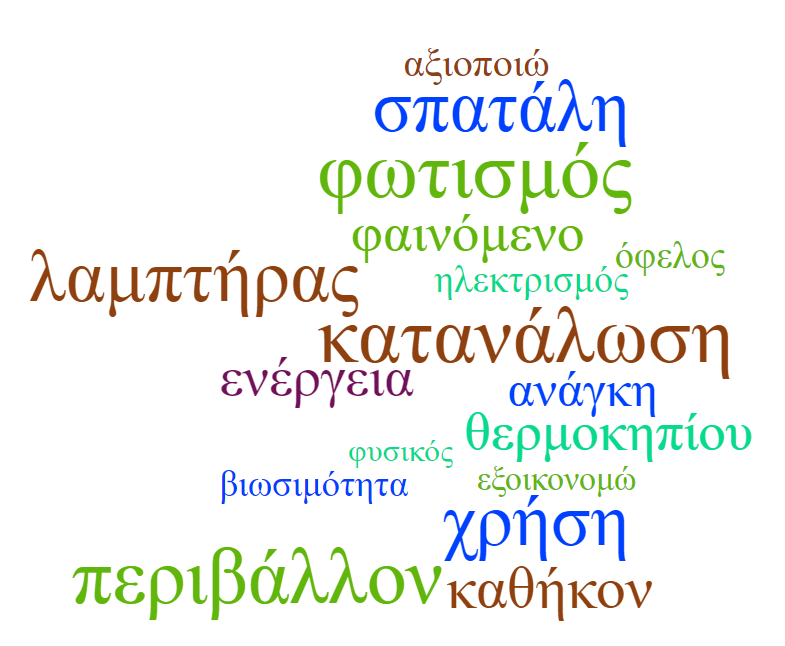 [Speaker Notes: Εδώ βλέπετε ένα πρόχειρο καταιγισμό ιδεών.
Στα αριστερά έχουμε πιθανό λεξιλόγιο που μπορούμε να χρησιμοποιήσουμε και στα δεξιά έχουμε κάποια σημεία επιχειρημάτων γιατί είναι σημαντικό να εξοικονομήσουμε ηλεκτρισμό και εύκολες λύσεις για τους  μαθητές.]
Time frame and language
Use of present /future
Use of subjunctive: Σας καλώ όλους να βοηθήσετε στην εξοικονόμηση ηλεκτρική ενέργειας στο σχολείο μας.
Use of conditionals: Aν το κάνουμε αυτό θα μπορέσουμε να…
Emotive language: adjectives, rhetorical questions, exaggerations etc.
Πόσες φορές δεν φεύγουμε από την τάξη και αφήνουμε τα φώτα ανοιχτά;
Use of direct speech: Tι νομίζετε;
Use of 2nd person: Αγαπητοί συμμαθητές μου…
Structured arguments
Ο φυσικός φωτισμός των σχολικών αιθουσών μας βοηθά να έχουμε καλύτερη συγκέντρωση, απόδοση και διάθεση μέσα στις τάξεις. Η καθημερινή έκθεση σε φυσικό φως βελτιώνει την υγεία, την ψυχολογία και κατά συνέπεια την απόδοση των μαθητών κατά τη διάρκεια του μαθήματος. Μελέτες έχουν δείξει ότι το φυσικό φως μας κρατάει περισσότερο σε εγρήγορση με μαθητές να έχουν μία πρόοδο 20 τοις εκατό περισσότερο από μαθητές που στις τάξεις δεν χρησιμοποιούσαν φυσικό φωτισμό. 
Use of linking words
[Speaker Notes: Για το Χρονικό πλαίσιο και γλώσσα κάποια σημαντικά στοιχεία είναι:
Η χρήση Ενεστώτα και των μελλοντικών χρόνων
Η χρήση της υποτακτικής: Σας καλώ όλους να βοηθήσετε
Η χρήση υποθετικών λόγων: Aν το κάνουμε αυτό θα μπορέσουμε να…
Χρήση συναισθηματικής γλώσσας: χρήση επιθέτων, ρητορικών ερωτήσεων, υπερβολών..
Πόσες φορές δεν φεύγουμε από την τάξη και αφήνουμε τα φώτα ανοιχτά;
Η χρήση γεγονότων, παραδειγμάτων και στατιστικών στοιχείων
Χρήση ευθύ λόγου: Τι νομίζετε;
Χρήση 2ου και 1 προσώπου : Αγαπητοί συμμαθητές μου, 
Όλοι μαζί μπορούμε να κάνουμε τη διαφορά!
Οργανωμένα επιχειρήματα 
Η χρήση συνδετικών φράσεων]
Clear structure
Text type features
Title/topic; structure; content; register; style; layout.
ΕΞΟΙΚΟΝΟΜΗΣΗ ΗΛΕΚΤΡΙΣΜΟΥ                                                                Title
Ομιλήτρια: Μαρία Μάνου                                                                          Speaker
Καλημέρα συμμαθητές και καθηγητές,                                                    Greeting
Introduction
Έχω παρατηρήσει ότι στο σχολείο μας ξοδεύουμε απερίσκεπτα πολύ ηλεκτρική ενέργεια. Πόσες φορές δεν φεύγουμε από την τάξη και αφήνουμε τα φώτα ανοιχτά; Σήμερα λοιπόν θα σας μιλήσω για το θέμα «Εξοικονόμηση ηλεκτρισμού». Για τους λόγους που είναι σημαντικό να εξοικονομούμε ηλεκτρική ενέργεια και ότι μάλιστα δεν είναι καθόλου δύσκολο να το καταφέρουμε. 
TWO main body paragraphs (TEEL will be helpful to develop your points : Topic sentence-Explanation-Examples-Link)
Why it is important to save electricity
How it is easy to save electricity
Conclusion
Recap and a statement:  
Συμπερασματικά, τα οφέλη από την εξοικονόμηση ηλεκτρισμού δεν είναι μόνο περιβαλλοντικά αλλά και οικονομικά και εκπαιδευτικά. Χρειάζεται μόνο μία μικρή προσπάθεια από τη πλευρά μας. 
Σας ευχαριστώ για το χρόνο σας κι ελπίζω όλοι μαζί να βοηθήσουμε να κάνουμε αυτή τη μικρή διαφορά στο σχολείο μας και το περιβάλλον!
[Speaker Notes: Σχετικά τώρα με τη δομή:
Θα πρέπει να προσέξετε τα χαρακτηριστικά του κειμενικού είδους. Στην περίπτωσή εδώ έχουμε μία ομιλία. Χρειάζεστε έναν τίτλο και το όνομα του ομιλητή το οποίο θα είναι φανταστικό. 
Η εισαγωγή ξεκάθαρα πρέπει να παρουσιάζει το σκοπό της ομιλίας σας.
Το κύριο μέρος της έκθεσης σας χρειάζεται το λιγότερο δύο παραγράφους (μην ξεχνάτε ότι πρόκειται για 200-300 λέξεις)
Μία παράγραφο γιατί η εξοικονόμηση της ενέργειας είναι σημαντική και μία για τις εύκολες λύσεις (πώς είναι εύκολο)
Καλό θα είναι να εφαρμόσετε το μοντέλο TEEL  για να αναπτύξετε τα επιχειρήματά σας
Ο επίλογος είναι μία ανακεφαλαίωση και εκφράζει μία γενική δήλωση]
Useful phrases
Linking words and phrases:
Φυσικά…/Βέβαια…/Πιο συγκεκριμένα…/Με άλλα λόγια…/Γι’ αυτό λοιπόν…
To connect similar ideas:
Επίσης…/Ακόμα…/Επιπλέον…/Επιπρόσθετα…
Εκτός από αυτό…
To express opposition:
Αντίθετα…/Από την άλλη πλευρά…/Σε αντίθεση με…
To express cause or result
Επομένως…/ Συνεπώς…/ Κατά συνέπεια…/ Συμπερασματικά…
Αυτό έχει ως αποτέλεσμα…/ Για τους παραπάνω λόγους…
[Speaker Notes: Κάποιες χρήσιμες φράσεις είναι
Οι συνδετικές λέξεις και φράσεις….
Για να συνδέσουμε όμοιες ιδέες….
Για να εκφράσουμε αντίθεση….
Για να εκφράσουμε αιτία και αποτέλεσμα….]
Exam 2022 (Q6): Your cousin in Greece has sent you an email informing you that she is coming to Australia. She wants to know how Greeks in Australia entertain themselves. Write an email informing her about the entertainment options that exist here for Greeks. Η ξαδέρφη σου από την Ελλάδα σου έστειλε ένα ηλεκτρονικό μήνυμα και σε πληροφόρησε ότι θα έρθειστην Αυστραλία. Θέλει να ξέρει πώς διασκεδάζουν οι Έλληνες στην Αυστραλία. Γράψε ένα ηλεκτρονικόμήνυμα και πληροφόρησέ την για τις επιλογές διασκέδασης που υπάρχουν εδώ για τους Έλληνες.
Text type features:
Sender’s and recipient’s email address; subject line; date; salutation; body (content); signing off; register; style; layout.
Από: mariam@gmail.com                                                      Sender
Προς: aggekot@hotmail.com                                                 Receiver
Ημερομηνία: 19/7/2023                                                                  Date
Θέμα: Ταξίδι στην Αυστραλία                                                         Subject line

Γεια σου ξαδερφούλα μου,                                                            Salutation/Greeting

Content:
1. What Greeks do specifically for entertainment.
2. Ellaborate and provide examples.
Language:
Use facts, examples and explanations to inform your cousin about the entertainment options.
[Speaker Notes: Έχουμε την ερώτηση 6 του διαγωνίσματος 2022:
Η ξαδέρφη σου από την Ελλάδα σου έστειλε ένα ηλεκτρονικό μήνυμα και σε πληροφόρησε ότι θα έρθει στην Αυστραλία. Θέλει να ξέρει πώς διασκεδάζουν οι Έλληνες στην Αυστραλία. Γράψε ένα ηλεκτρονικό μήνυμα και πληροφόρησέ την για τις επιλογές διασκέδασης που υπάρχουν εδώ για τους Έλληνες.

Οι προτάσεις που θα δώσετε στη ξαδέρφη σας πρέπει να έχουν σχέση με το πώς διασκεδάζει η ελληνική παροικία και όχι γενικά τι μπορέι να δει στην Αυστραλία.]
Time frame and language
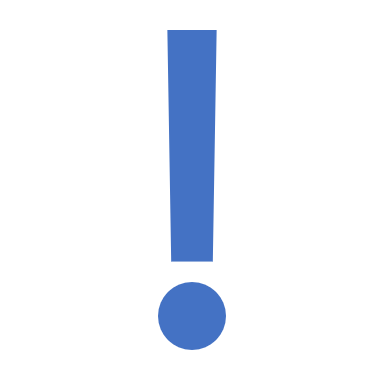 Use of future tense
Use of subjunctive mood
Objective language
Use of facts and examples
Use of linking words
[Speaker Notes: Για το Χρονικό πλαίσιο και τη γλώσσα κάποια σημαντικά στοιχεία είναι:
Η χρήση Μέλλοντα
Η χρήση υποτακτικής…..  Θα είναι ωράιο να βγαίνουμε…
Μην ξεχνάτε ότι το είδος γραφής είναι πληροφοριακό. Οπότε  η γλώσσα πρέπει να είναι αντικειμενική και να χρησιμοποιοεί παραδείγματα και γεγονότα.
Χρήση συνδετικών φράσεων.]
Exam 2022 (Q8): Alexis received the following message on his mobile phone from a friend: ‘Tried to call you … I need you! Please come immediately to our usual meeting spot.’ Write an imaginative story about what happened next. The story will be published in a youth magazine. Ο Αλέξης έλαβε το ακόλουθο μήνυμα στο κινητό τηλέφωνό του από ένα φίλο του: «Προσπάθησα να σου τηλεφωνήσω … Σε χρειάζομαι! Σε παρακαλώ έλα αμέσως στο συνηθισμένο μέρος που συναντιόμαστε.» Γράψε μία ιστορία φαντασίας για το τι έγινε μετά. Η ιστορία θα δημοσιευτεί σε ένα περιοδικό για νέους.
Text type features: Νame of magazine, date, place, volume, title, name of autor (fictional name), structure
ΝΕΟΙ ΦΙΛΑΝΑΓΝΩΣΤΕΣ                                                                    Name of magazine
Μελβούρνη, 15 Ιουλίου 2023, Τεύχος 25                                   Place, Date, Volume
Η ΣΥΝΑΝΤΗΣΗ                                                                                   Title
Συγγραφέας: Κατερίνα Μάνου                                                     Author
Structure
Clearly organised as a story
Introduction: Setting and characters
Main body: development of the plot that leads to a climax
Conclusion: Resolution of the problem and end of the story
Content:
An imaginative story  about what happens next. 
Create a strong sense of context
Imaginative elements: 
Interesting and well-developed plot and characters 
Description of the setting  (physical surroundings and atmosphere)
A climax and a resolution
Metaphors, similes etc.
[Speaker Notes: Για να δούμε την ερώτηση 8 του διαγωνίσματος 2022:

Ο Αλέξης έλαβε το ακόλουθο μήνυμα στο κινητό τηλέφωνό του από ένα φίλο του: «Προσπάθησα να σου τηλεφωνήσω … Σε χρειάζομαι! Σε παρακαλώ έλα αμέσως στο συνηθισμένο μέρος που συναντιόμαστε.» Γράψε μία ιστορία φαντασίας για το τι έγινε μετά. Η ιστορία θα δημοσιευτεί σε ένα περοδικό για νέους.]
Proof reading (allow time at the end to carefully check your piece)
Text type features
Clear structure with well set up paragraphs
Accents
Punctuation marks
Adjective-noun agreement / verb-subject agreement
Have I written the same words with the same way correctly?
Have I checked the words that I am not sure about in the dictionary?
Is my written piece neat and easy to read?
[Speaker Notes: Η διόρθωση του τελικού κειμένου:
Τι να ελέγξω:
Αν το γραπτό μου περιλαμβάνει τα απαραίτητα χαρακτηριστικά για το κειμενικό είδος.
Αν το κείμενο έχει ξεκάθαρη δομή και ξεκάθαρες παραγράφους.
Αν έχω βάλει τόνους.
Αν έχω χρησιμοποιήσει σωστά τα σημεία στίξης.
Συμφωνία επιθέτου-ουσιαστικού/ ρήματος – υποκειμένου.
Έχω γράψει τις λέξεις που επαναλαμβάνονται συχνά σωστά.
Έχω χρησιμοποιήσει το λεξικό αποτελεσματικά.
Το γραπτό μου είναι ευανάγνωστο.]
VCAA links
VCAA assessment GREEK